Схемы по истории России
МБОУ «Усть-Бакчарская СОШ»
Учитель истории: Сидоренко Ирина Николаевна
IX – XI века
Исторические источники
классификация
Вещественные: орудия труда, предметы быта, оружие, строительные сооружения и др.
Письменные: юридические договоры, летописи, жития, письма, дневники, описания и др.
Этнографические источники:
 нравы и обычаи
Устные – фольклор: былины, сказки, песни и др.
Лингвистические: данные языка
Аудиовизуальные документы: кино-, фото-, видео- и звукодокументы
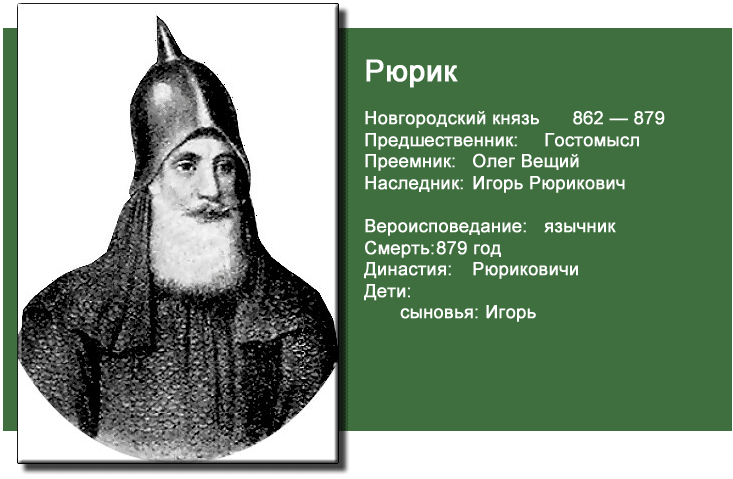 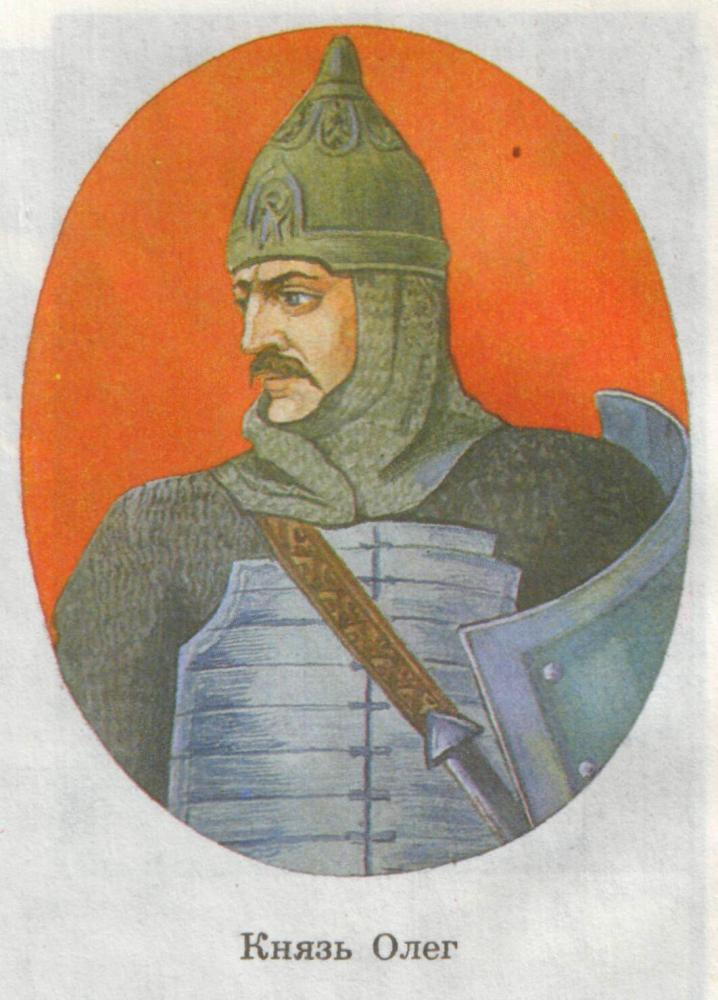 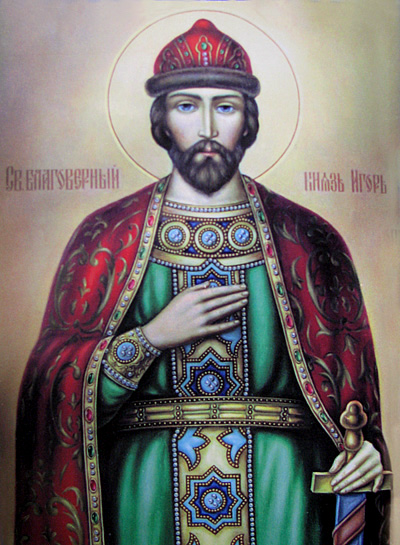 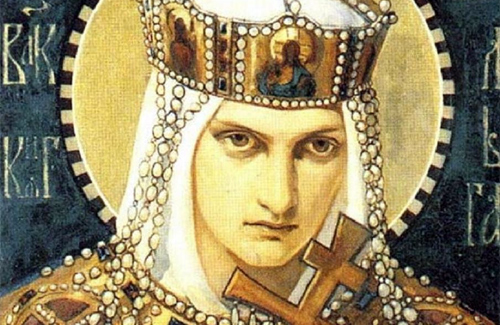 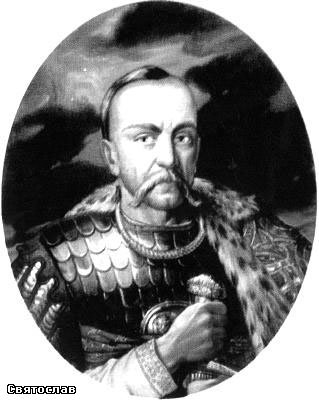 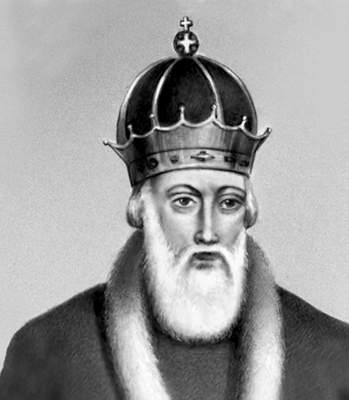 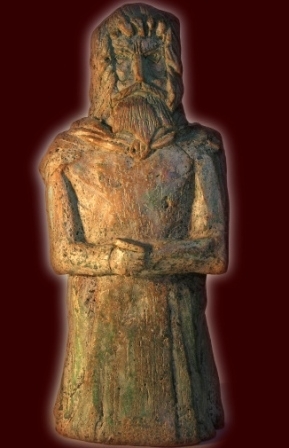 Перун – бог молний, грома, войн
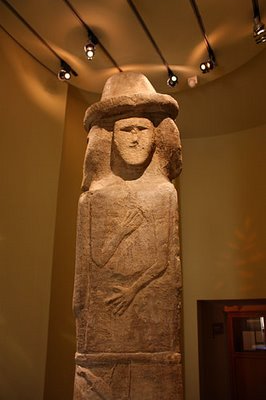 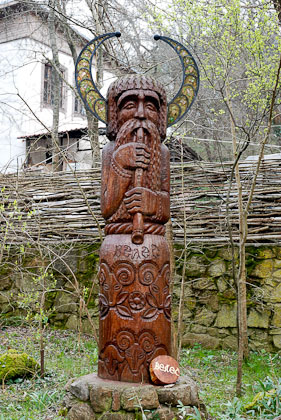 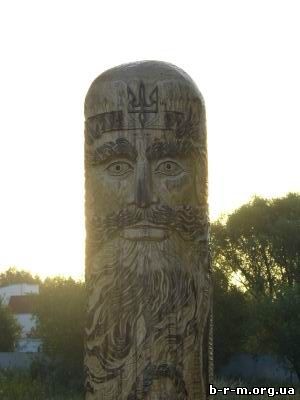 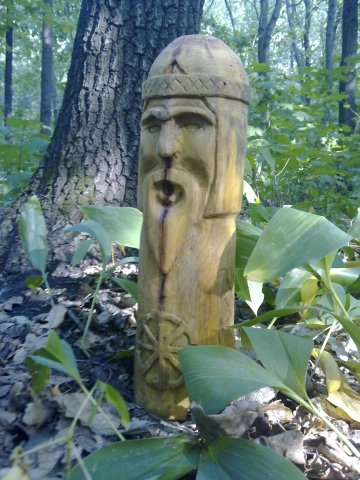 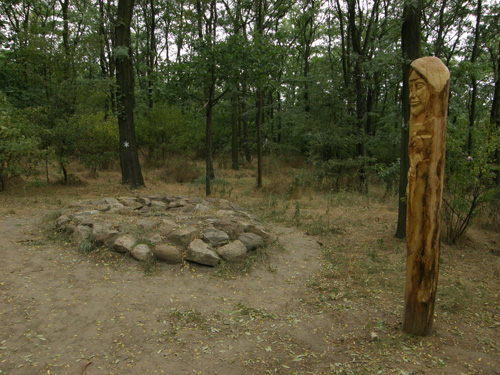 Принятие христианства на Руси  - 988 год
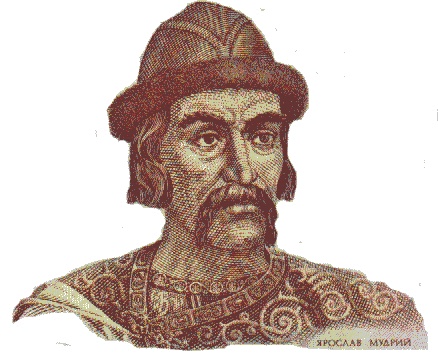 Расцвет Древнерусского государства
Закупы, взявшие «купу» (ссуду) и обязанные отработать долг
Волхвы
Православное духовенство
Рядовичи, заключившие «ряд» (договор) об условиях своей работы на землевладельца
Потомки родоплеменной знати
Вожди племён, позже - правители
Холопы
 (рабы за долги)   Челядь (военнопленные)
Воины княжеских отрядов
Купцы (гости) ремесленники
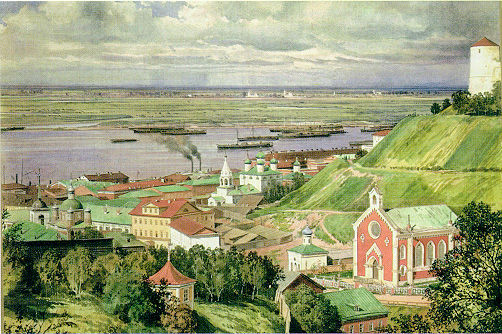 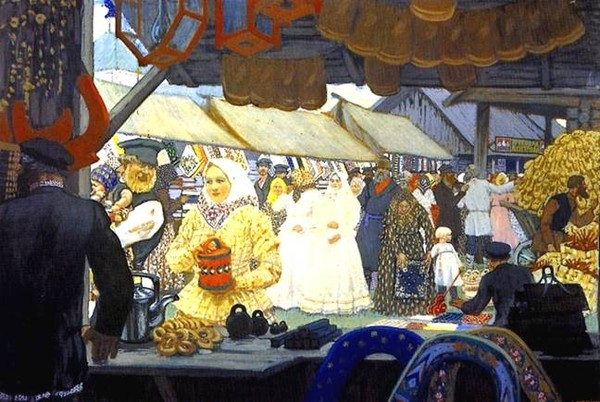 Культура древних славян
Влияние Византии
XI – X III века
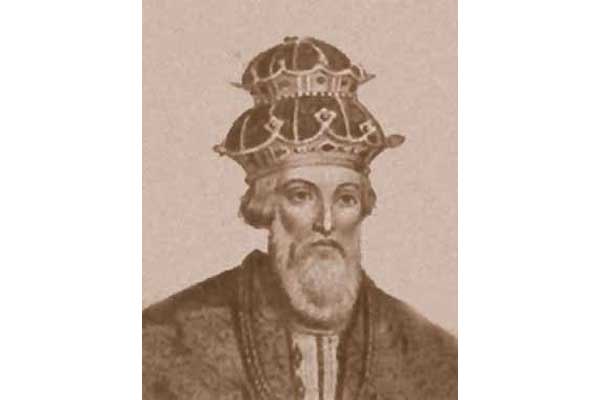 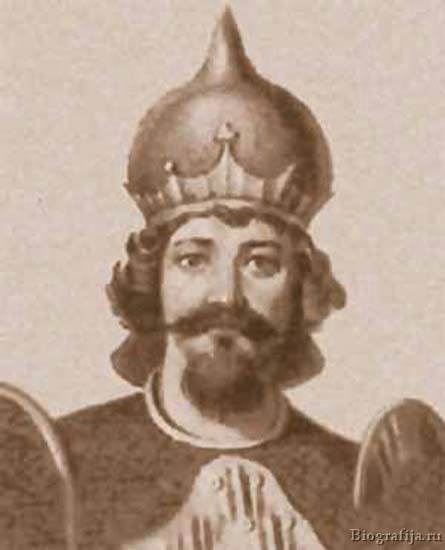 После смерти Мстислава Великого начинается дробление Древнерусского государства. Почти все княжества выходят из повиновения Киеву. Наступил период политической раздробленности.
Раздробленность на Руси в XII – XIII вв.
Владимиро-Суздальская земля
Обособление от Киева в 30-е гг. XII в.
Территория Северо-Восточной Руси, междуречье Оки и Волги
Политическая структура

                  КНЯЗЬ

ВЕЧЕ                             БОЯРСТВО
Особенности развития в удельный период
Владимиро-Суздальская земля
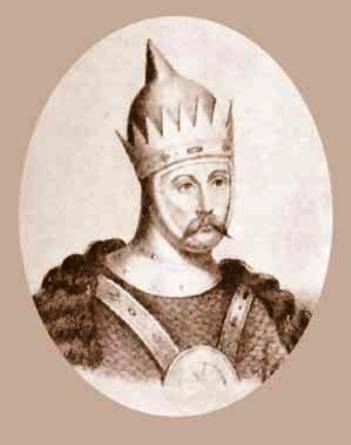 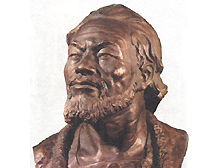 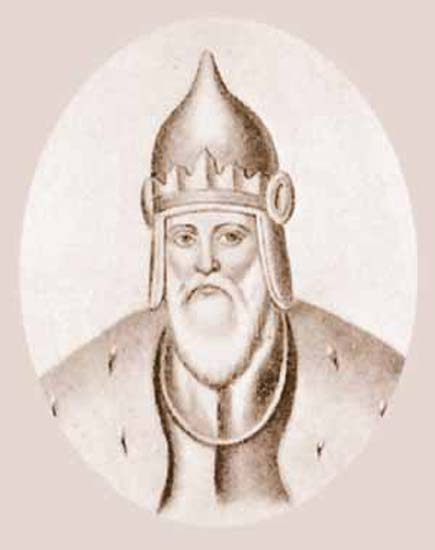 Великий Новгород
(Новгородская боярская республика)
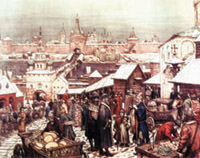 Политическая структура

     ВЕЧЕ            БОЯРСТВО


 КНЯЗЬ
Особенности государственного управления Новгородской республикой
Вече
Архиепископ
Князь
Боярский совет (300 золотых поясов)
Функции:
• защита Новгорода от внешних врагов; • сбор дани
Посадник (глава городского управления)
Тысяцкий ( глава городского ополчения)
Старосты частей («концов») города
Старосты улиц
Галицко-Волынское княжество
Территория Юго- Запада Руси, междуречье Днепра и Прута
Особенности развития в удельный период
Борьба за главенство на Руси и завоевание Киева
Политическая структура
   ВЕЧЕ       КНЯЗЬ      БОЯРСТВО
Активная внешняя торговля и рост городов
Старинный центр земледелия, вследствие обилия плодородных земель
Развитие добычи каменной соли и снабжение ею Южной Руси
Первое военное столкновение русских с монголами         
(Битва на р. Калке
31 мая 1223 г.)
Половецких              И
         ханов:          
Котяна – хана 
западного союза половецких племён;
Юрия Кончаковича – хана кавказских половцев;
 



      Русских князей:
-Мстислава Романовича Киевского;
-Мстислава Святославовича Черниговского;
-Мстислава Мстиславовича Удатного (Удачливого) Галицкого;
-Данилы Романовича Волынского
КОАЛИЦИЯ
Монгольские отряды во главе с Джебе и Субудаем
Победа над русско-половецкими войсками
Отсутствие единства в русском стане и несогласованность во время боевых действий.  Поражение объединённого войска
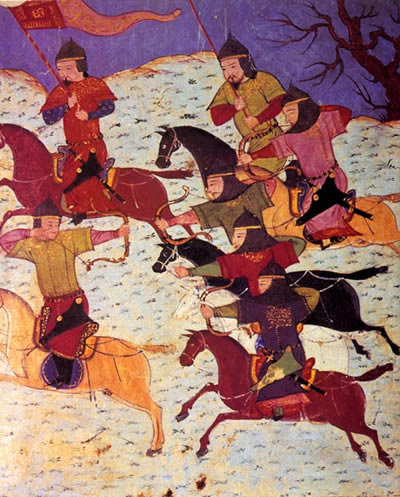 1206 г. –образование монгольского государства во главе с Чингисханом
Захват земель бурят, якутов, киргизов, уйгур
Покорение Северного Китая
Завоевание Средней Азии
Завоевание Закавказья
Вторжение в половецкие степи (битва на р. Калке)
Захват Волжской Булгарии
Захват русских земель
Вторжение в Восточную Европу (Польшу, Венгрию, Чехию)
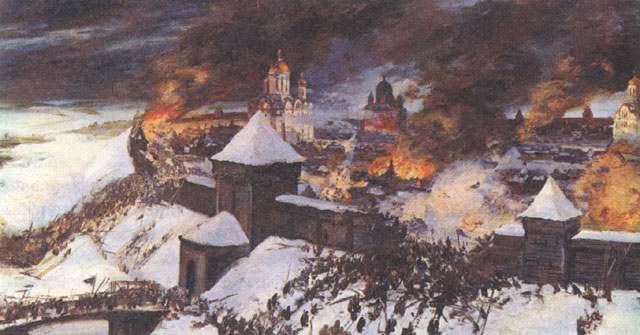 Разорение Рязанского и Пронского княжеств
Вторжение во Владимиро-Суздальское княжество
Сражение на р. Сити. Поражение дружин Владимирского, Ростовского, Ярославского, Угличского и Юрьевского княжеств
Покорение Черниговского и Переяславльского княжеств
Захват Киевского княжества
Разорение Киева
Разрушительный поход через Галицко-Волынскую землю в Восточную Европу и на Балканы
Формы зависимости Руси
Предотвращение натиска рыцарей на русские земли
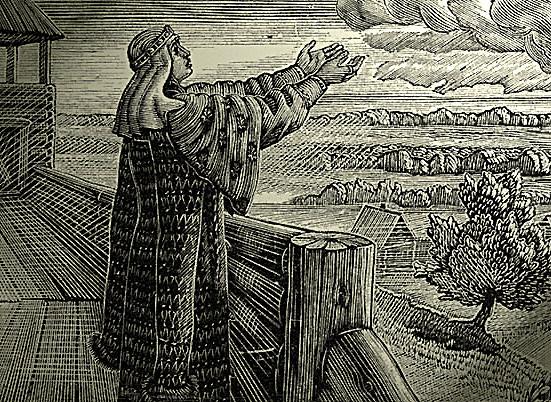 Вид искусства
Изобразительное искусство
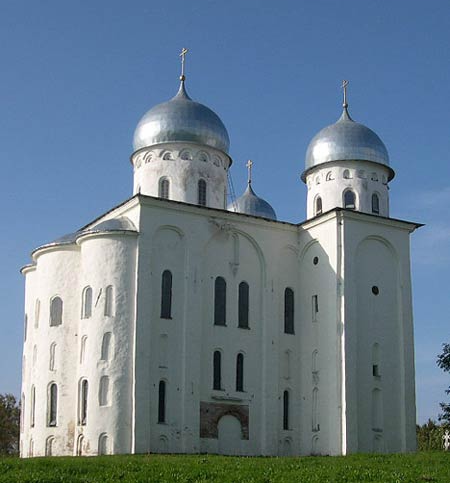 Георгиевский собор Юрьева монастыря в Новгороде. Начат в 1119 г.
Церковь Спаса Преображения на Нередице. 1198 г.
1117 год. Великий Новгород. Антониев монастырь.
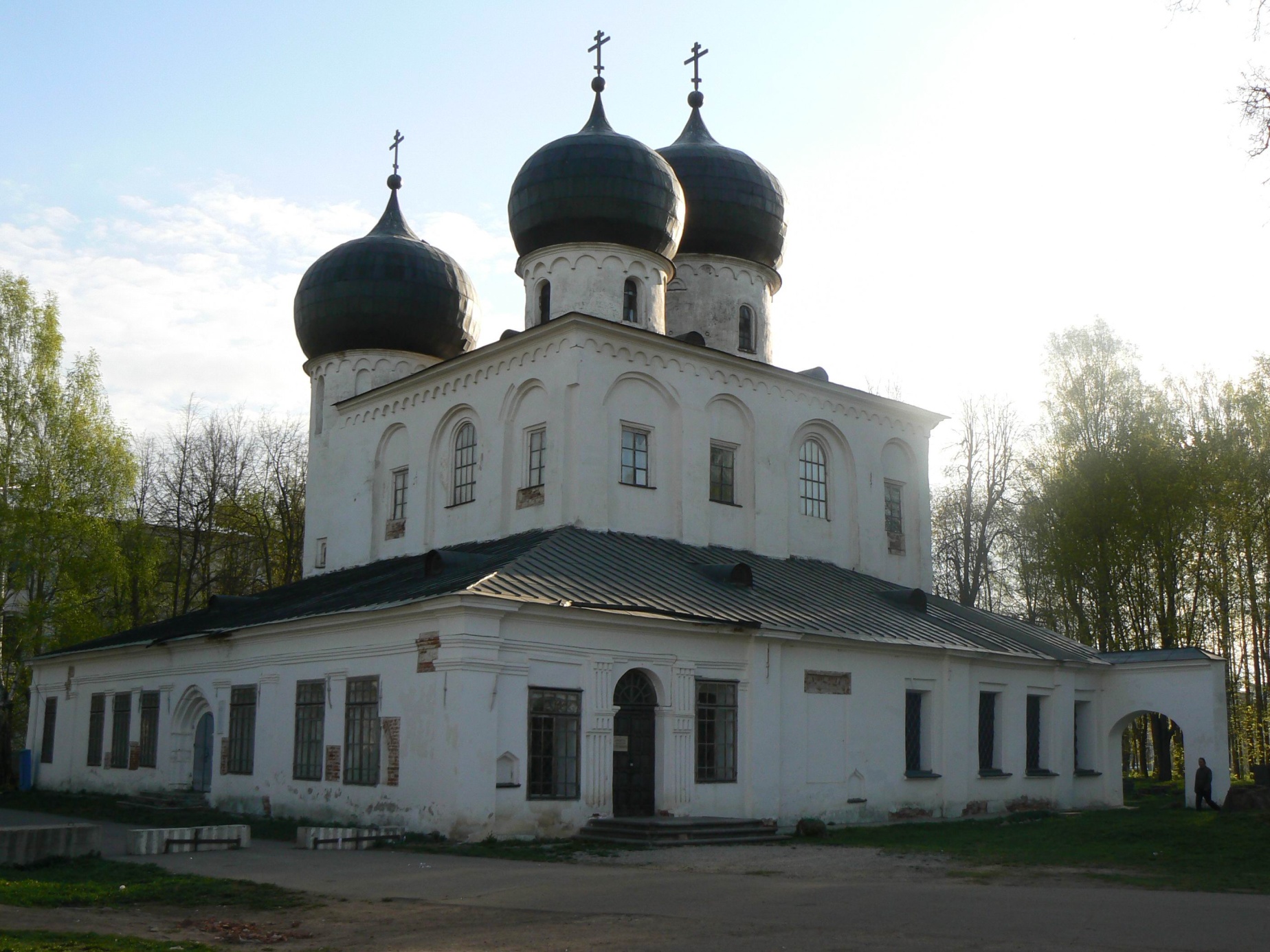 Успенский собор во Владимире. XII век.
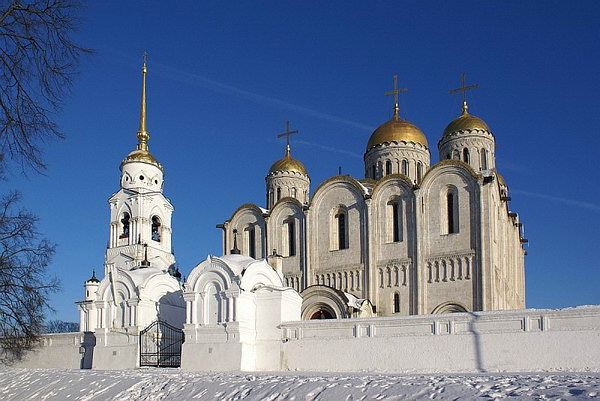 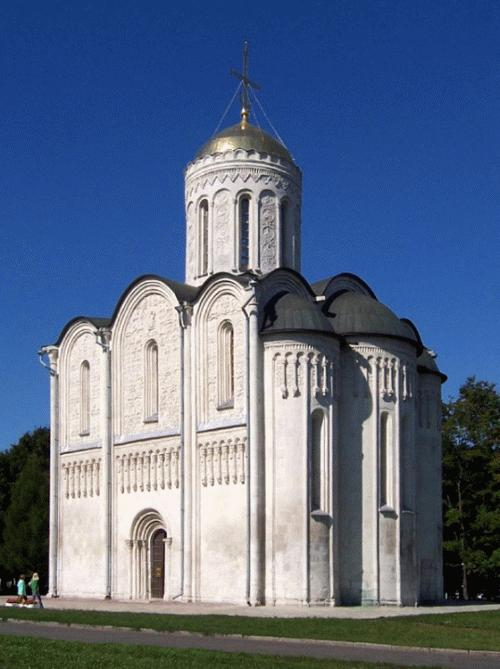 Дмитровский собор во Владимире. 
XII век
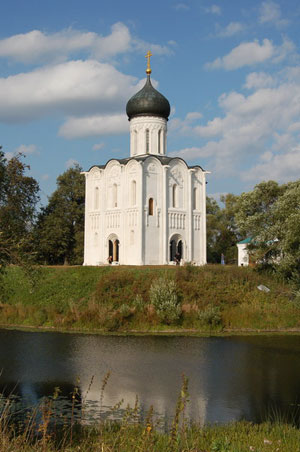 Храм Покрова на Нерли.
XII век.
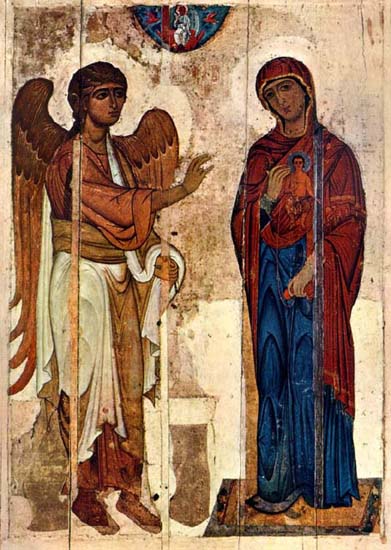 Икона "Устюжское Благовещение". XII в.
Спас Нерукотворный.XII век.
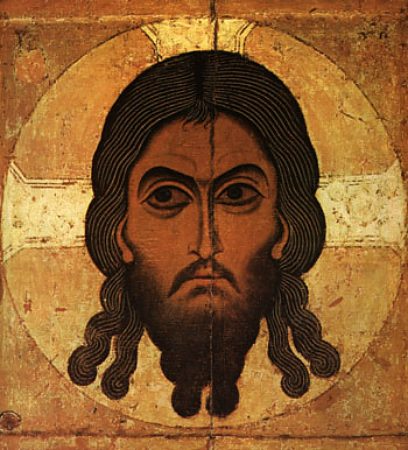 Новгородская икона "Ангел златые власы"
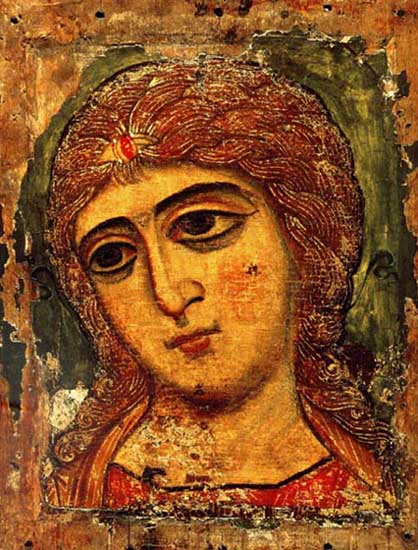 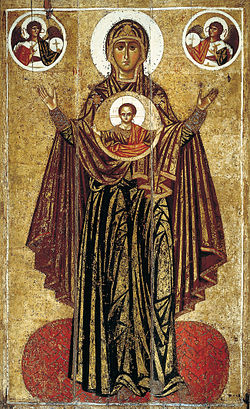 «Ярославская Оранта«. Начало XIII века.
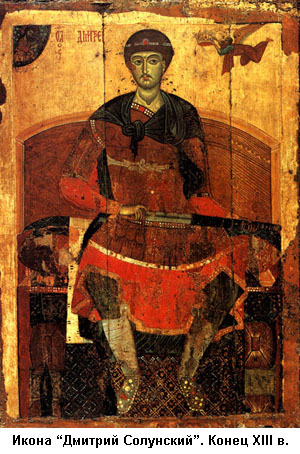 Дмитрий Солунский. Икона. Конец XII - начало XIII века.